A section-based queueing-theoretical traffic model for congestion and travel time analysis in networks
Sandro Huber
20.10.2013
1
Agenda
Title translation and model introduction
Motivating question
Assumptions
Key steps 
Results
Questions
Sandro Huber
20.10.2013
2
Title translation and model introduction
Separated by capacity:
A section-based …
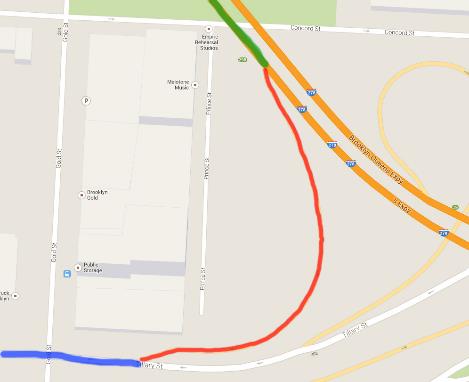 Sandro Huber
20.10.2013
3
Title translation and model introduction
Separated by capacity:

Highway with multiple lines
A section-based …
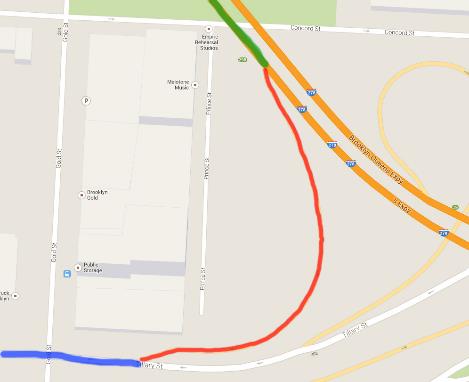 Sandro Huber
20.10.2013
4
Title translation and model introduction
Separated by capacity:

Highway with multiple lines
Off-ramp, single line
A section-based …
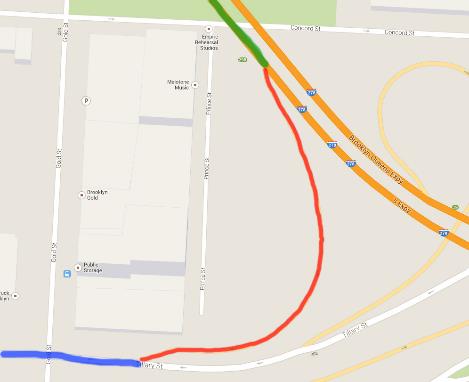 Sandro Huber
20.10.2013
5
Title translation and model introduction
Separated by capacity:

Highway with multiple lines
Off-ramp, single line
Main street, multiple lines
A section-based …
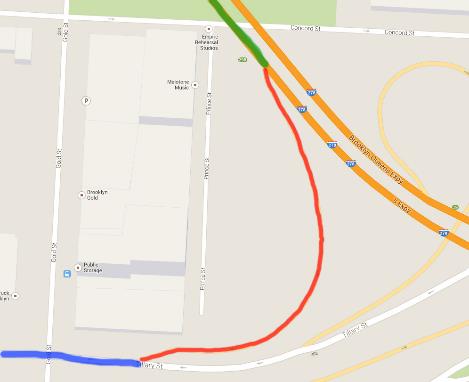 Sandro Huber
20.10.2013
6
Title translation and model introduction
Points of interest:
A section-based …
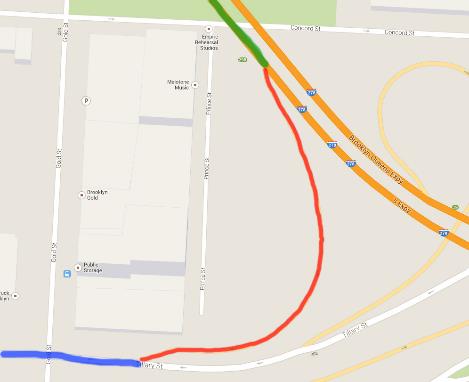 Sandro Huber
20.10.2013
7
Title translation and model introduction
Points of interest:

Measure the flow
A section-based …
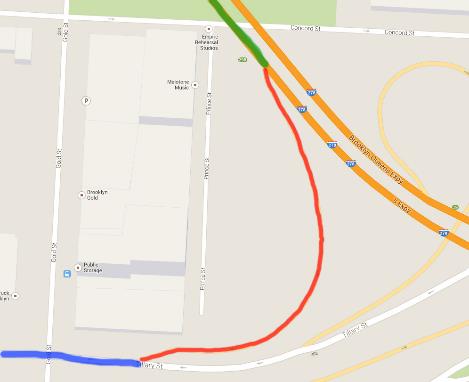 Sandro Huber
20.10.2013
8
Title translation and model introduction
Points of interest:

Measure the flow
Reasons for capacity change:
A section-based …
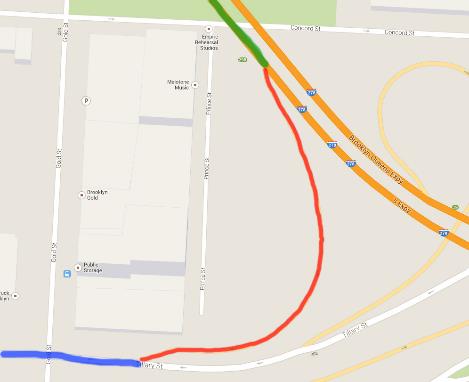 Sandro Huber
20.10.2013
9
Title translation and model introduction
Points of interest:

Measure the flow
Reasons for capacity change:
On- or off-ramp
A section-based …
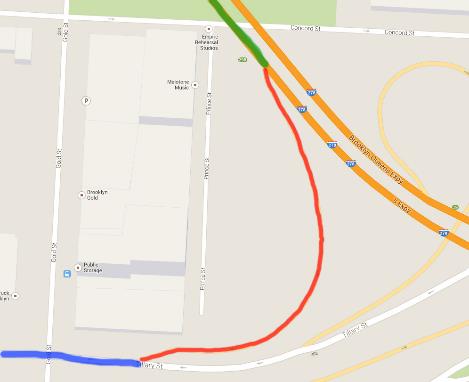 Sandro Huber
20.10.2013
10
Title translation and model introduction
Points of interest:

Measure the flow
Reasons for capacity change:
On- or off-ramp
Change in number of lines
A section-based …
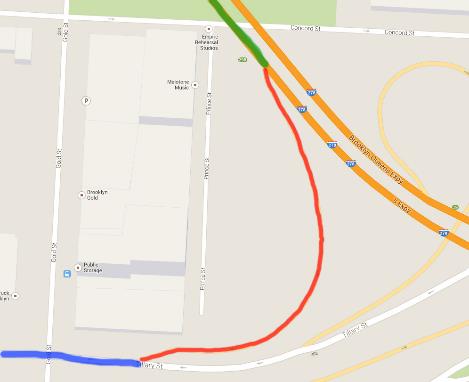 Sandro Huber
20.10.2013
11
Title translation and model introduction
Points of interest:

Measure the flow
Reasons for capacity change:
On- or off-ramp
Change in number of lines
Change of gradient
A section-based …
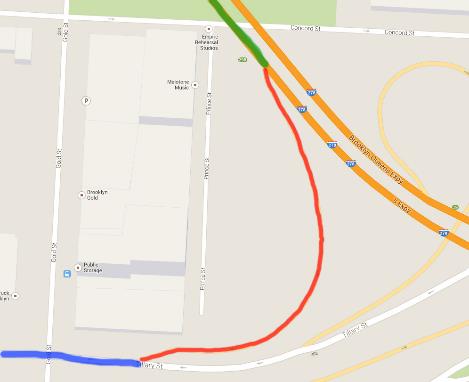 Sandro Huber
20.10.2013
12
Title translation and model introduction
queueing-theoretical …
Sandro Huber
20.10.2013
13
Title translation and model introduction
traffic model for congestion …
Sandro Huber
20.10.2013
14
Title translation and model introduction
and travel time analysis in networks
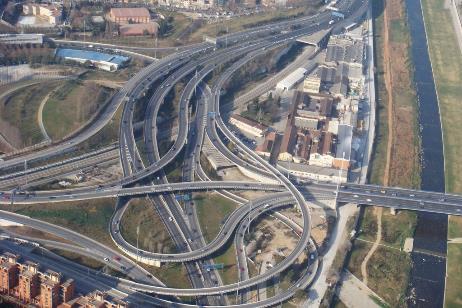 Sandro Huber
20.10.2013
15
Title translation and model introduction
Sandro Huber
20.10.2013
16
Title translation and model introduction
Sandro Huber
20.10.2013
17
Agenda
Title translation and model introduction 
Motivating question
Assumptions
Key steps
Results
Questions
Sandro Huber
20.10.2013
18
Motivating question
What is the expected travel time for a traffic member to go from A to B?
Sandro Huber
20.10.2013
19
Motivating question
What is the expected travel time for a traffic member to go from A to B, passing a certain network, including dynamic vehicle density?
Sandro Huber
20.10.2013
20
Agenda
Title translation and model introduction 
Motivating question 
Assumptions
Key steps
Results
Questions
Sandro Huber
20.10.2013
21
Assumption 1
Below some critical vehicle density     , the relation between the traffic flow and density is linear
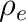 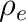 Sandro Huber
20.10.2013
22
Assumption 2
Sandro Huber
20.10.2013
23
Assumption 2
Propagation speed of density variation in
free traffic: the average speed of the cars (30 km/h)
Sandro Huber
20.10.2013
24
Assumption 2
Propagation speed of density variation in
free traffic: the average speed of the cars (30 km/h)
congested traffic: Shockwave formulas => … => 20 km/h
Sandro Huber
20.10.2013
25
Assumption 3
The length of the congested area is given by integrating over
Sandro Huber
20.10.2013
26
Assumption 3
The length of the congested area is given by integrating over
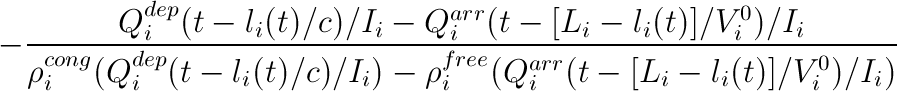 Sandro Huber
20.10.2013
27
Assumption 3
The length of the congested area is given by integrating over 




In english:
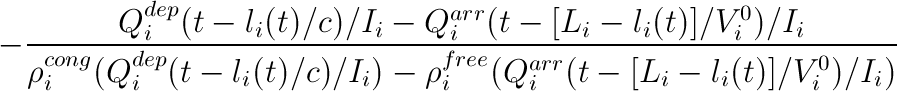 Sandro Huber
20.10.2013
28
Assumption 4
The capacity of a congested road = outflow - bottleneck
Sandro Huber
20.10.2013
29
Assumption 4
The capacity of a congested road = outflow - bottleneck

Less cars can leave the section, but the arrival rate stays the same
Sandro Huber
20.10.2013
30
Assumption 4
The capacity of a congested road = outflow - bottleneck

Less cars can leave the section, but the arrival rate stays the same
Congestion grows
Sandro Huber
20.10.2013
31
Assumption 4
The capacity of a congested road = outflow - bottleneck

Less cars can leave the section, but the arrival rate stays the same
Congestion grows
More cars can leave the section, arrival rate stays the same
Sandro Huber
20.10.2013
32
Assumption 4
The capacity of a congested road = outflow - bottleneck

Less cars can leave the section, but the arrival rate stays the same
Congestion grows
More cars can leave the section, arrival rate stays the same
Congestion gets reduced
Sandro Huber
20.10.2013
33
Agenda
Title translation and model introduction 
Motivating question 
Assumptions 
Key steps
Results
Questions
Sandro Huber
20.10.2013
34
Key steps
We saw:
Sandro Huber
20.10.2013
35
Key steps
We saw:
Choice of parameters
Sandro Huber
20.10.2013
36
Key steps
We saw:
Choice of parameters
Definition of the model
Sandro Huber
20.10.2013
37
Key steps
We saw:
Choice of parameters
Definition of the model
Choice of assumptions
Sandro Huber
20.10.2013
38
Key steps
Next step:

Introduction of road states:
Sandro Huber
20.10.2013
39
Key steps
Next step:

Introduction of road states:
0: Free traffic
Sandro Huber
20.10.2013
40
Key steps
Next step:

Introduction of road states:
0: Free traffic
1: Completely congested road
Sandro Huber
20.10.2013
41
Key steps
Next step:

Introduction of road states:
0: Free traffic
1: Completely congested road
2: Partially congested road
Sandro Huber
20.10.2013
42
Key steps
Final step: Definition of the departure rate
Sandro Huber
20.10.2013
43
Key steps
Case: Free traffic here and no congestion in the next section
	Cars drive through:
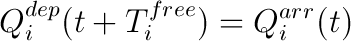 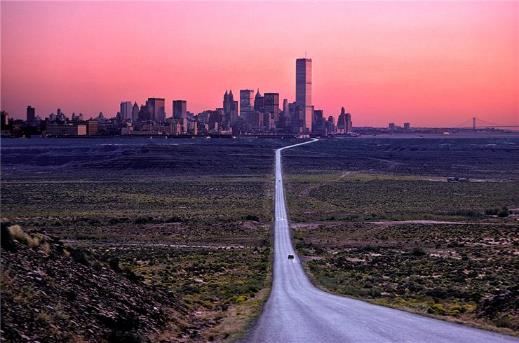 Sandro Huber
20.10.2013
44
Key steps
Case: Partial or complete congestion here, no in next section
	Fight through local jam: Assumption 4 =>
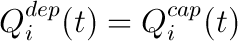 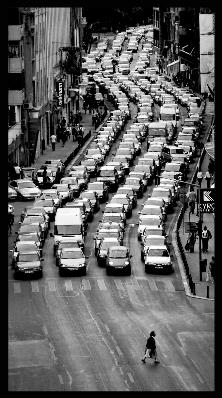 Sandro Huber
20.10.2013
45
Key steps
Case: Next section is completely congested
	Its totally dependent on how the traffic rolls in the next section:
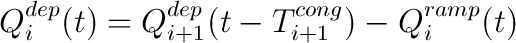 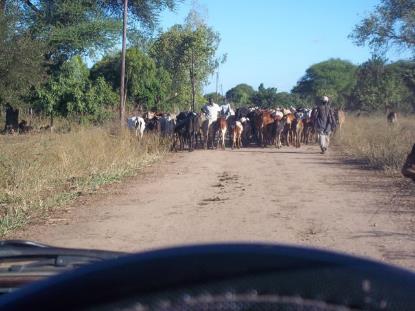 Sandro Huber
20.10.2013
46
Agenda
Title translation and model introduction 
Motivating question 
Assumptions 
Key steps 
Results
Questions
Sandro Huber
20.10.2013
47
Results
We now can derive a general relationship for the average travel time trough a section:
Sandro Huber
20.10.2013
48
Results
We now can derive a general relationship for the average travel time trough a section:

When we enter the section i at time t, we will leave this section when the           vehicles that are in section i at time t have passed throught it. We can derivate the following formula:
Sandro Huber
20.10.2013
49
Results
We now can derive a general relationship for the average travel time trough a section:

When we enter the section i at time t, we will leave this section when the           vehicles that are in section i at time t have passed throught it. We can derivate the following formula:
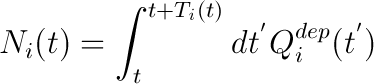 Sandro Huber
20.10.2013
50
Results
We now can derive a general relationship for the average travel time trough a section:

When we enter the section i at time t, we will leave this section when the           vehicles that are in section i at time t have passed throught it. We can derivate the following formula:
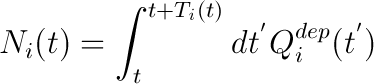 Sandro Huber
20.10.2013
51
Results
Making use of some maths reveals
Sandro Huber
20.10.2013
52
Results
Making use of some maths reveals



So, what does this formula mean?
Sandro Huber
20.10.2013
53
Results
Making use of some maths reveals



So, what does this formula mean?
The travel time increases with time, when the arrival rate at time   exceeds the departure time at time                   (when I want to leave)
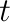 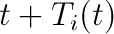 Sandro Huber
20.10.2013
54
Results
Making use of some maths reveals



So, what does this formula mean?
The travel time increases with time, when the arrival rate at time   exceeds the departure time at time                   (when I want to leave)
Else, the congestion shrinks, the travel time decreases
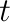 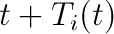 Sandro Huber
20.10.2013
55
Results
Making use of some maths reveals



So, what does this formula mean?
The travel time increases with time, when the arrival rate at time   exceeds the departure time at time                   (when I want to leave)
Else, the congestion shrinks, the travel time decreases

Fascinating detail: no velocities in the formula!
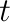 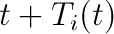 Sandro Huber
20.10.2013
56
Results
Example:

Assume you enter the double-lined highway. The arrival rate at 9:30 am is 50 cars/minute. 15 minutes later you arrive at the off-ramp, but just in front of it happened an accident. The police closed one line. Due to this bottleneck the departure rate drops from 50 to 10.
Sandro Huber
20.10.2013
57
Results
Example:

Assume you enter the double-lined highway. The arrival rate at 9:30 am is 50 cars/minute. 15 minutes later you arrive at the off-ramp, but just in front of it happened an accident. The police closed one line. Due to this bottleneck the departure rate drops from 50 to 10.

Apply the formula:
Sandro Huber
20.10.2013
58
Results
Example:

Assume you enter the double-lined highway. The arrival rate at 9:30 am is 50 cars/minute. 15 minutes later you arrive at the off-ramp, but just in front of it happened an accident. The police closed one line. Due to this bottleneck the departure rate drops from 50 to 10.

Apply the formula: 

Because 4 > 0, the average travel time grows
Sandro Huber
20.10.2013
59
Results
So, we did:
Sandro Huber
20.10.2013
60
Results
So, we did:

Some fancy modelling
Sandro Huber
20.10.2013
61
Results
So, we did:

Some fancy modelling
Some fancy math
Sandro Huber
20.10.2013
62
Results
We did:

Some fancy modelling…
Some fancy math…
Some fancy deductions…
Sandro Huber
20.10.2013
63
Results
What fancy stuff can we do with this?
Sandro Huber
20.10.2013
64
Results
What fancy stuff can we do with this?
Predict the average travel time for a single vehicle
Sandro Huber
20.10.2013
65
Results
What fancy stuff can we do with this?
Predict the average travel time for a single vehicle
Predict time loss due to a building site
Is a detour needed?
Is it even feasible?
Sandro Huber
20.10.2013
66
Results
What fancy stuff can we do with this?
Predict the average travel time for a single vehicle
Predict time loss due to a building site
Is a detour needed?
Is it even feasible?
Model real traffic situations/systems and simulate solutions/changes on computers
Sandro Huber
20.10.2013
67
Results
What fancy stuff can we do with this?
Predict the average travel time for a single vehicle
Predict time loss due to a building site
Is a detour needed?
Is it even feasible?
Model real traffic situations/systems and simulate solutions/changes on computers
Ect…
Sandro Huber
20.10.2013
68
Agenda
Title translation and model introduction 
Motivating question 
Assumptions 
Key steps 
Results 
Questions
Sandro Huber
20.10.2013
69
Thanks for your attention!
Sandro Huber
20.10.2013
70
Questions
Sandro Huber
20.10.2013
71